Figure 4. Unoccupied AChR clusters are found in the SMA animal at e18.5. AChR clusters in the intercostal muscles of ...
Hum Mol Genet, Volume 17, Issue 18, 15 September 2008, Pages 2900–2909, https://doi.org/10.1093/hmg/ddn189
The content of this slide may be subject to copyright: please see the slide notes for details.
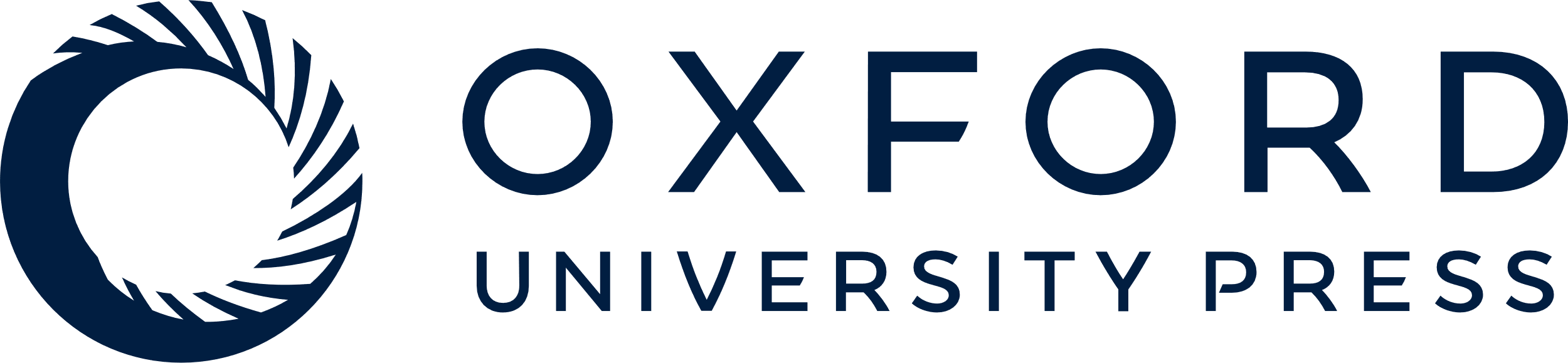 [Speaker Notes: Figure 4.  Unoccupied AChR clusters are found in the SMA animal at e18.5. AChR clusters in the intercostal muscles of e18.5 normal ( A – C ) carrier ( D – F ) and SMA ( G – I ) littermates. GFP staining reveals the motor neuron axons innervating the intercostal muscles in (A), (D), (G), alpha-bungarotoxin labeling of AChR clusters in (B), (E), (H), and merged confocal images (C, F, I). All AChR clusters are fully innervated in normal and carrier animals while most AChR clusters are unoccupied in the SMA animal (arrowheads). One cluster is partially innervated as indicated by the arrow. Scale bar represents 50 µm in each micrograph. 


Unless provided in the caption above, the following copyright applies to the content of this slide: © The Author 2008. Published by Oxford University Press. All rights reserved. For Permissions, please email: journals.permissions@oxfordjournals.org]